ME 433Internal Combustion Engines
Professor:
Dr. Dan Cordon (AKA Dr. Dan)
Last Lecture Ended With
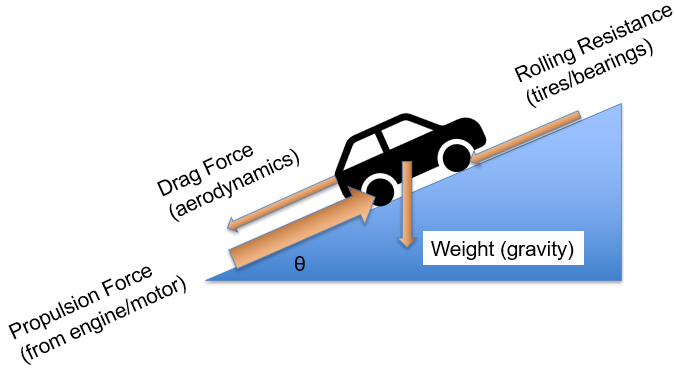 Limitations of This Model
Hybrid FSAE Acceleration Modeling
We did a ground-up vehicle design for the Hybrid FSAE competition. It took two years to create our math model and measure all the components, but once we had a full simulation, we made some great discoveries.
Our 0-60 simulation was within 0.05 seconds of the actual vehicle acceleration. There was more than a 0.05 second variation in each data collection, so we had to take dozens of runs to get our confidence interval small enough to confirm our simulation was more accurate than our vehicle.
Where to add electric motor?
Our first car put the motor on the crankshaft  Torque multiplication from transmission resulted in higher propulsion force. 
Simulated motor on transmission input, transmission output, differential input, and axle shafts.
High rotating inertia, and higher alpha made it more advantageous to move motor further downstream than logic dictated.
Vehicle Racetrack Modeling
What about simulating a vehicle going around a race track? 

Need to Know, and How to Measure:
Everything for linear acceleration model
Additional road load forces when vehicle is turning (tire scrub as a function of speed and arc radius)
With electric-only propulsion, can measure power output and speed to calculate torque at motor. 
Drive in a series of circles at various constant speeds. 
Alignment and suspension geometry change these values. 
Track layout (straight lengths, corner radiuses, and track width).
Satellite images were a huge help. 
Any banking on the track (especially corners)
YouTube videos initially, then gathered track data each visit.
Predictions about friction coefficient changes around track
Drag a piece of rubber with a weight on top – measure force.
Maximum braking tire forces, maximum acceleration tire forces, and cornering tire forces.
Key Steps for Vehicle Racetrack Modeling
Discoveries from Vehicle Racetrack Modeling
Optimal cornering path was not always what mathwould predict. Largest constant radius is only truefor steady-state cornering speed.
Red  Braking
Orange  Constant Speed
Green  Acceleration
With lower power vehicles conserving momentum(constant radius) returned fastest lap times.   
If your braking and acceleration forcers are highcompared to cornering forces, sometimes a non-symmetric line was faster.
If corner preceded a straightaway, corner exitspeed was more important than mid-corner speed.
If corner was at end of a straightaway, the opposite shaped pathprovided lower lap times.
Discoveries from Motorcycle Road Racing
Turns on motorcycles have added complexity because the arc of a leaning motorcycle depends on:
Location of center of mass
Velocity
Steering head angle (and wheelbase)
Under braking the steering head angle gets steeper. Under braking the same lean angle will follow a tighter arc. 
Under acceleration the steering head angle gets less steep, so the same lean angle will follow a wider arc. 
Under steady-state velocity each tire has a contact patch about the size of a credit card – a little longer than it is wide.
Under braking the front tire contact patch gets…..And the rear contact patch gets….
Under acceleration the front tire contact patch gets…..And the rear contact patch gets….